АЛГЕБРА
10 класс
ТЕМА:
ПРОСТЫЕ ПОКАЗАТЕЛЬНЫЕ УРАВНЕНИЯ И ИХ СИСТЕМЫ
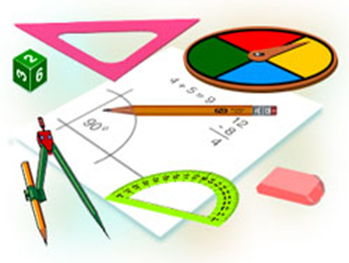 ПРОВЕРКА САМОСТОЯТЕЛЬНОЙ РАБОТЫ
40. Решите систему уравнений.
ПРОВЕРКА САМОСТОЯТЕЛЬНОЙ РАБОТЫ
40. Решите систему уравнений.
ПРОВЕРКА САМОСТОЯТЕЛЬНОЙ РАБОТЫ
41. Решите систему уравнений.
ПРОВЕРКА САМОСТОЯТЕЛЬНОЙ РАБОТЫ
41. Решите систему уравнений.
РЕШЕНИЕ ПРИМЕРОВ
Решите систему уравнений.
РЕШЕНИЕ ПРИМЕРОВ
Решите систему уравнений.
РЕШЕНИЕ ПРИМЕРОВ
Решите систему уравнений.
РЕШЕНИЕ ПРИМЕРОВ
Решите систему уравнений.
РЕШЕНИЕ ПРИМЕРОВ
РЕШЕНИЕ ПРИМЕРОВ
Решите систему уравнений.
РЕШЕНИЕ ПРИМЕРОВ
42. Решите систему уравнений
РЕШЕНИЕ ПРИМЕРОВ
РЕШЕНИЕ ПРИМЕРОВ
43. Решите систему уравнений
РЕШЕНИЕ ПРИМЕРОВ
ЗАДАНИЕ ДЛЯ САМОСТОЯТЕЛЬНОГО РЕШЕНИЯ
Стр. 73 № 42 (b,c), 43 (b,c)
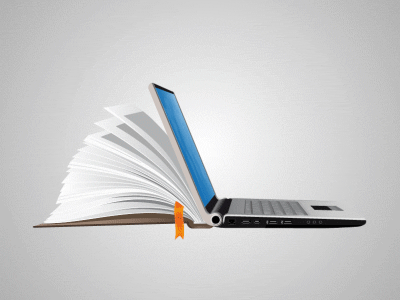